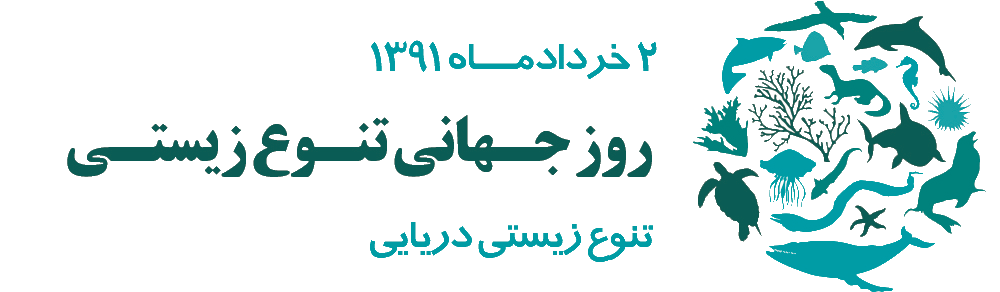 By: Iraj Momenizad, the school teacher      Dayyer Port, Iran
Dayyer, south of Iran
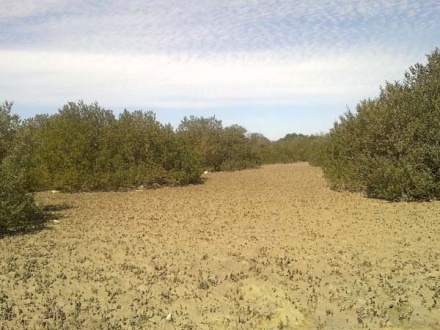 They are a species of Mangroves. We called them Harra
They are getting yellow.
I was worried about this problem.
Look at this Mangrove. It is going to die. I found this big problem in some of the Mongroves.
I talked with my students about this problem. They agreed to help the Mangroves.
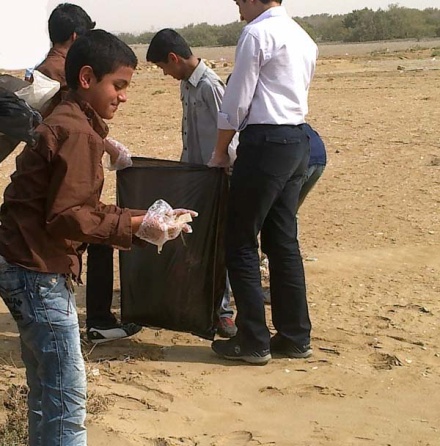 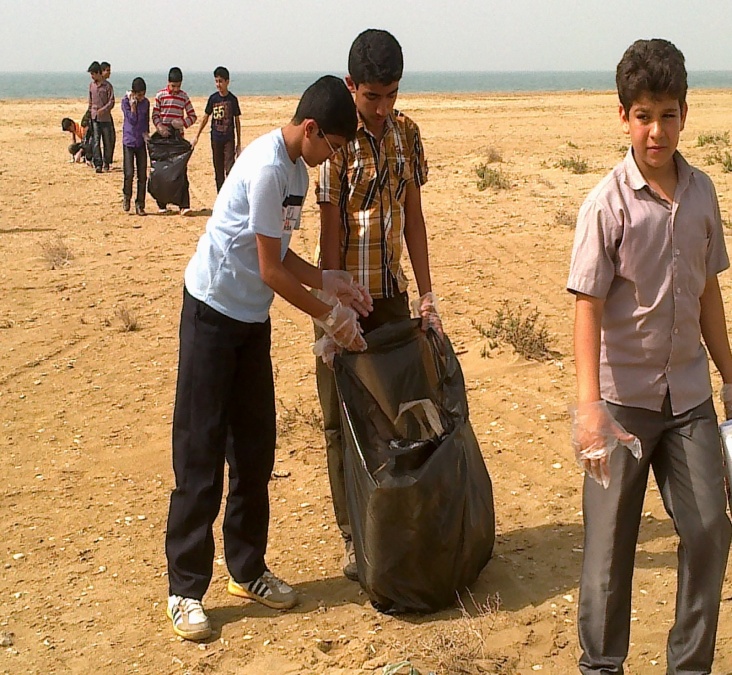 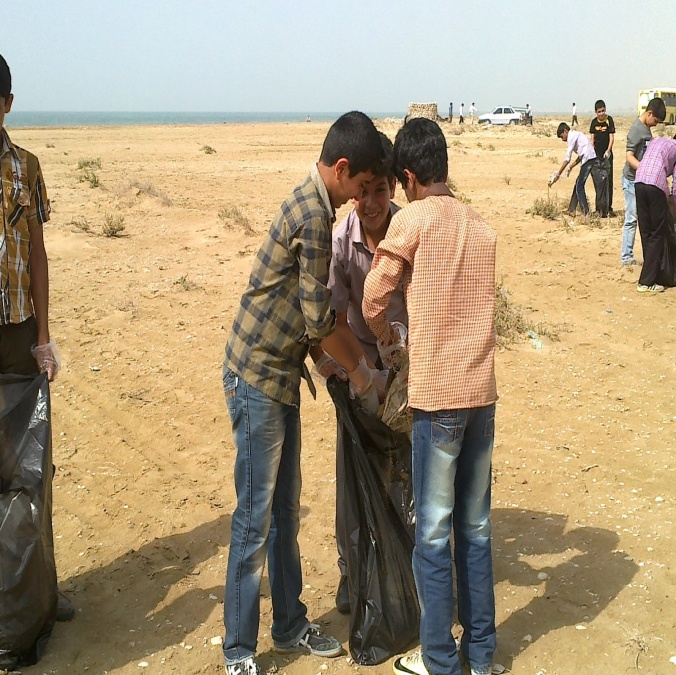 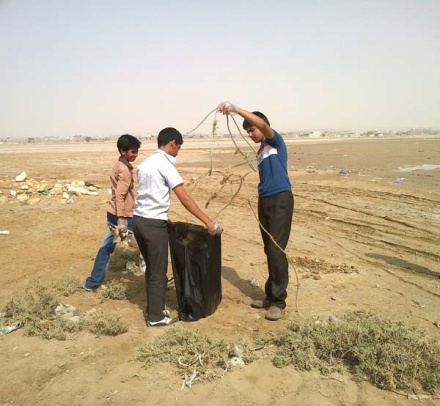 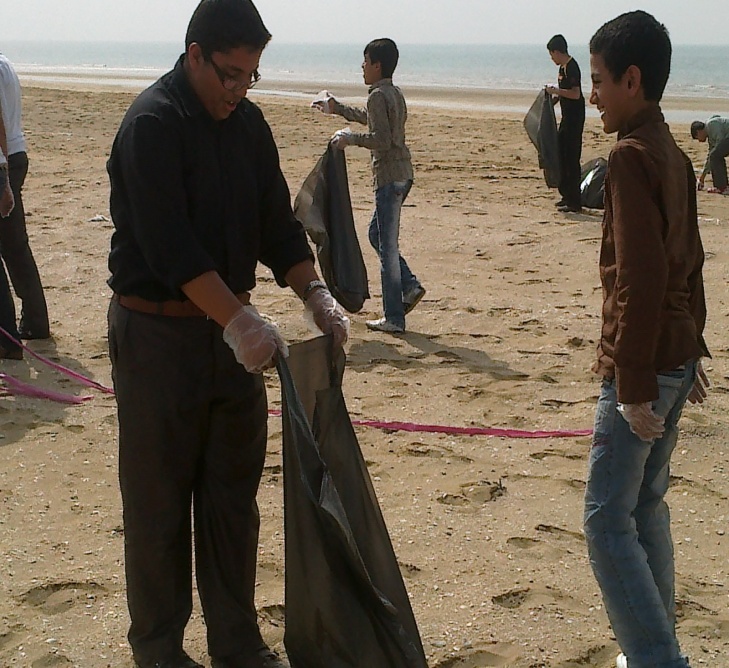 So we organized a community to clean the Mangroves.
Now they are clean and beautiful.